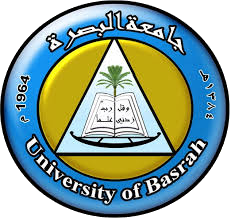 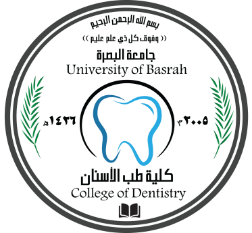 Medical Biology – Year 1
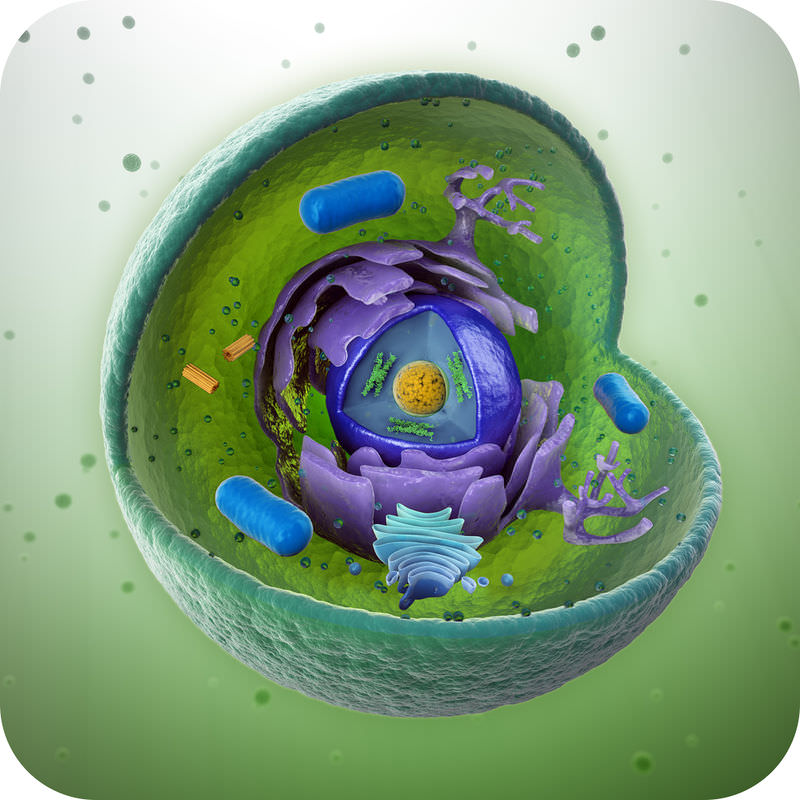 Lab 3: Wet mount slide
By Lecturer: Dr. Hanaa Ali Hussein
Department: Basic Sciences
College of Dentistry
University of Basrah
University of Basrah – College of Dentistry– Basic Sciences
Preparing a wet mount slide
Materials:- 1- clean slide     2- cover slip3- sticker 4- methylene blue stain5- Distilled water6- Rack  7- Microscope
2
University of Basrah – College of Dentistry– Basic Sciences
Preparing a wet mount slide
Method:-
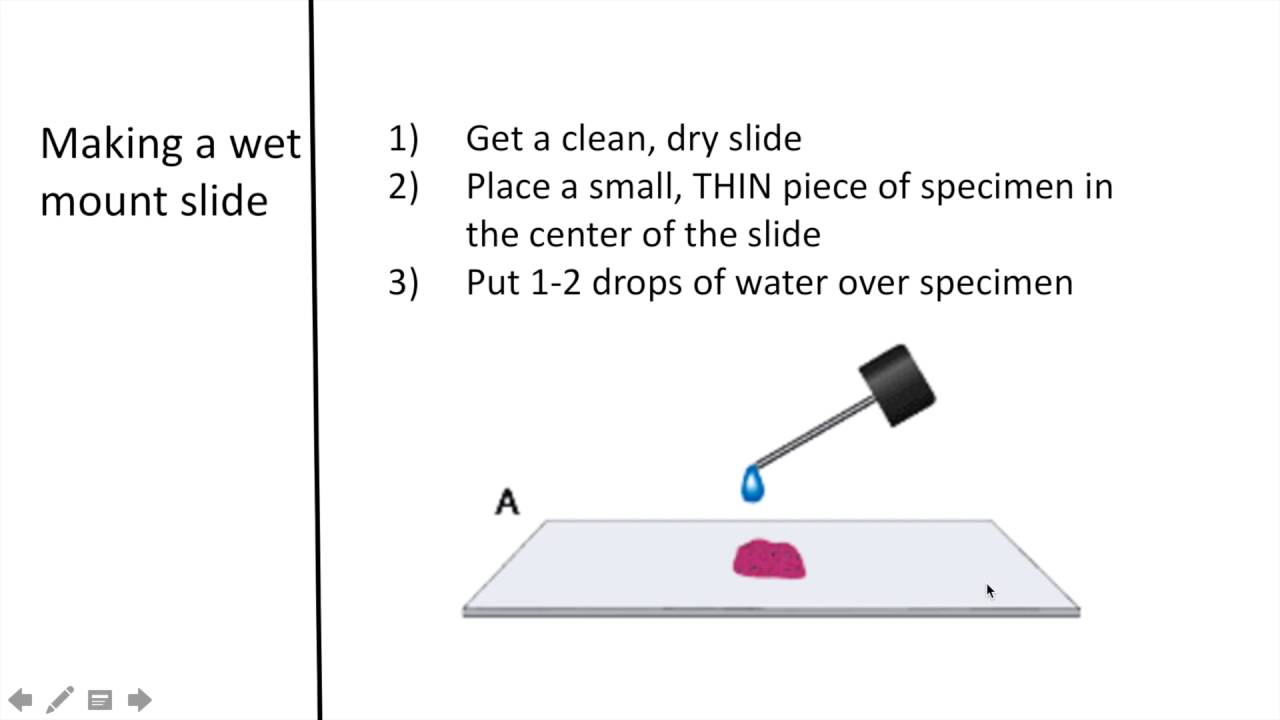 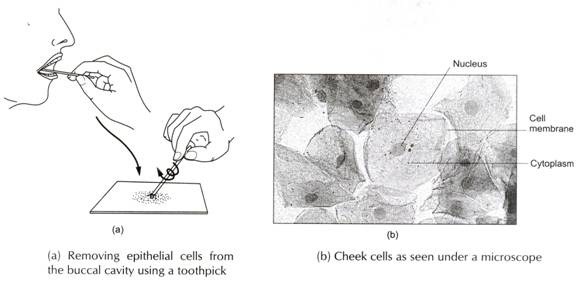 3- Put one drop of methyline blue  or crystal violet  on the slide where you have spread the cells and wait for 3 minutes.
1- Take a piece of tissue from the epithelium of the cheek or pallet by using sterilized sticker.

2- Swab the scrubbed tissue on empty slide .
3
University of Basrah – College of Dentistry– Basic Sciences
Preparing a wet mount slide
Nucleus
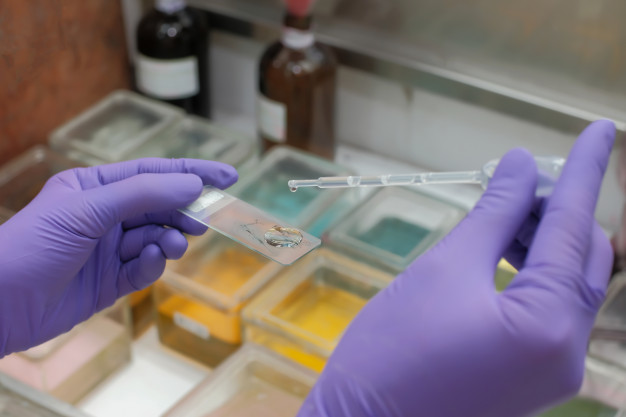 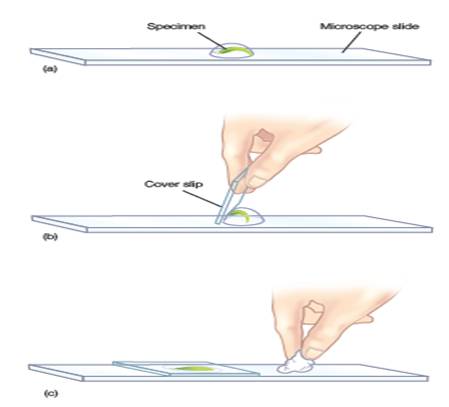 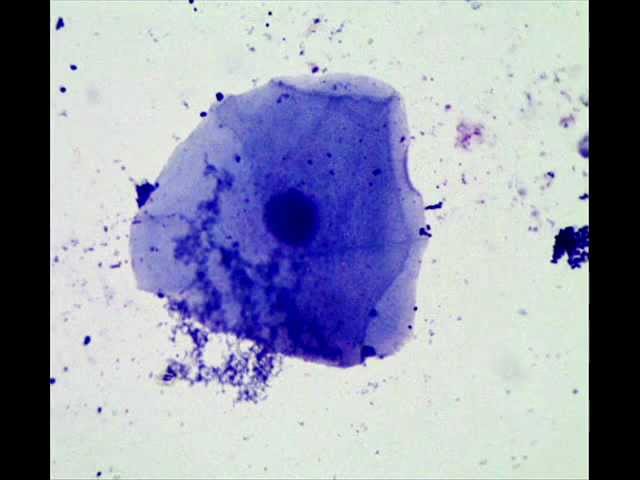 Cell
Cytoplasm
Cell membrane
6- Examine under light microscope
4- Wash up the stain using a distilled water.
5- Slowly lower the upper edge of the cover slip onto the specimen, the excess water should be absorbed with paper.
4
University of Basrah – College of Dentistry– Basic Sciences
Why we prepare a wet mount slide? The water helps support the sample and it fills the space between the cover slip and the slide allowing light to pass easy through the slide, the sample, and the cover slip.
5
University of Basrah – College of Dentistry– Basic Sciences